Mathematics
Year 6
Missing angles and length: 
Find the value of missing angles in quadrilaterals. 

Independent Task
Miss Parsons
‹#›
Question 1
Calculate the size of angle d.
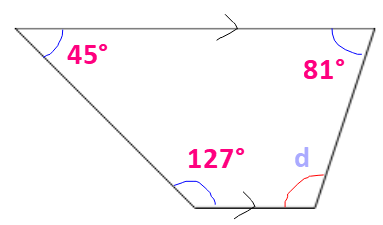 ‹#›
Question 2
Calculate the size of angle f.
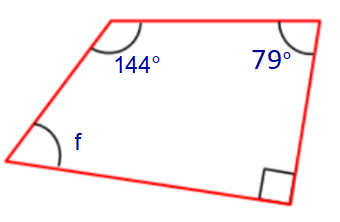 ‹#›
Question 3
Calculate the size of angles b, c and d.
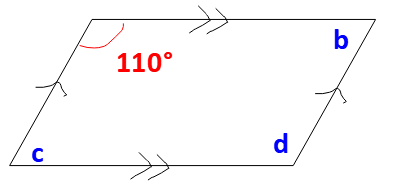 ‹#›
Question 4
Calculate the size of angles x, y and z.
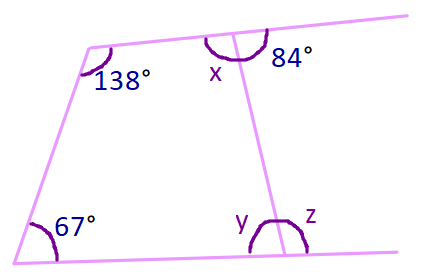 ‹#›
Question 5
Calculate the size of angles a, b, c and d. 
Hint: work them out in alphabetical order.
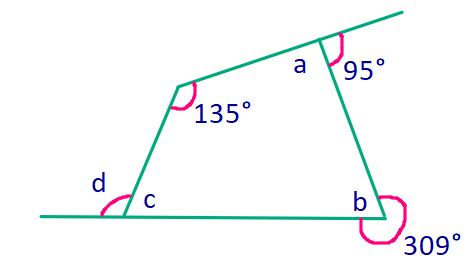 ‹#›